Voorbereiden op het omgevingsplan
Webinar 25 november 2019
Voordat we beginnen…
On-demand beschikbaar na live webinar

Interactief
Polls
Vragen
Poll vraag
Hoe ver ben je met het omgevingsplan?

We hebben een PVA of zijn uitgangspunten aan het inventariseren
Alle regels zijn geïnventariseerd
We hebben al regels geïmplementeerd
Ons omgevingsplan is al klaar
Sprekers
Katja Stribos			Strategisch adviseur Omgevingswet
Maarten Engelberts		Senior jurist Omgevingswet
Pascale Georgopoulou		Adviseur Omgevingswet
Agenda webinar ‘Voorbereiden omgevingsplan’
Bestemmingsplan vs omgevingsplan
Tijdelijk omgevingsplan
Informatie structureren - casco
Omgevingsplan ontwerpen - ontwerpvragen
Voorbeeldregels - staalkaarten
Poll resultaat
Agenda webinar ‘Voorbereiden omgevingsplan’
Bestemmingsplan vs omgevingsplan
Tijdelijk omgevingsplan
Informatie structureren - casco
Omgevingsplan ontwerpen - ontwerpvragen
Voorbeeldregels - staalkaarten
1. Bestemmingsplan vs omgevingsplan
Van plankaart en bestemming…
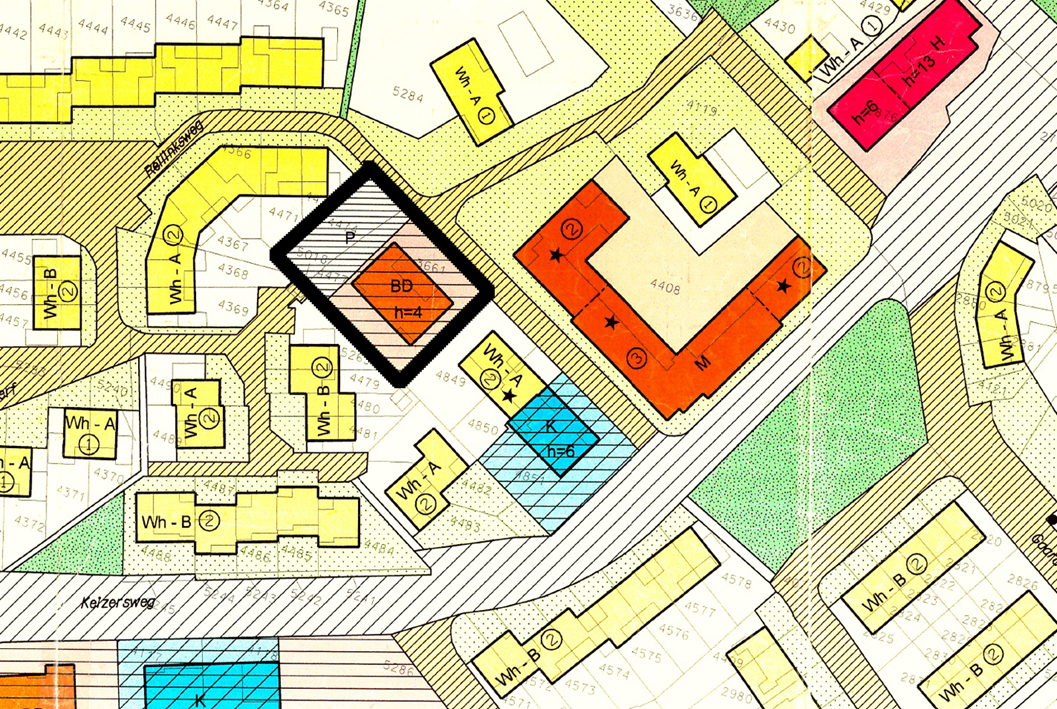 1. Bestemmingsplan vs omgevingsplan
…naar digitale regels over activiteiten
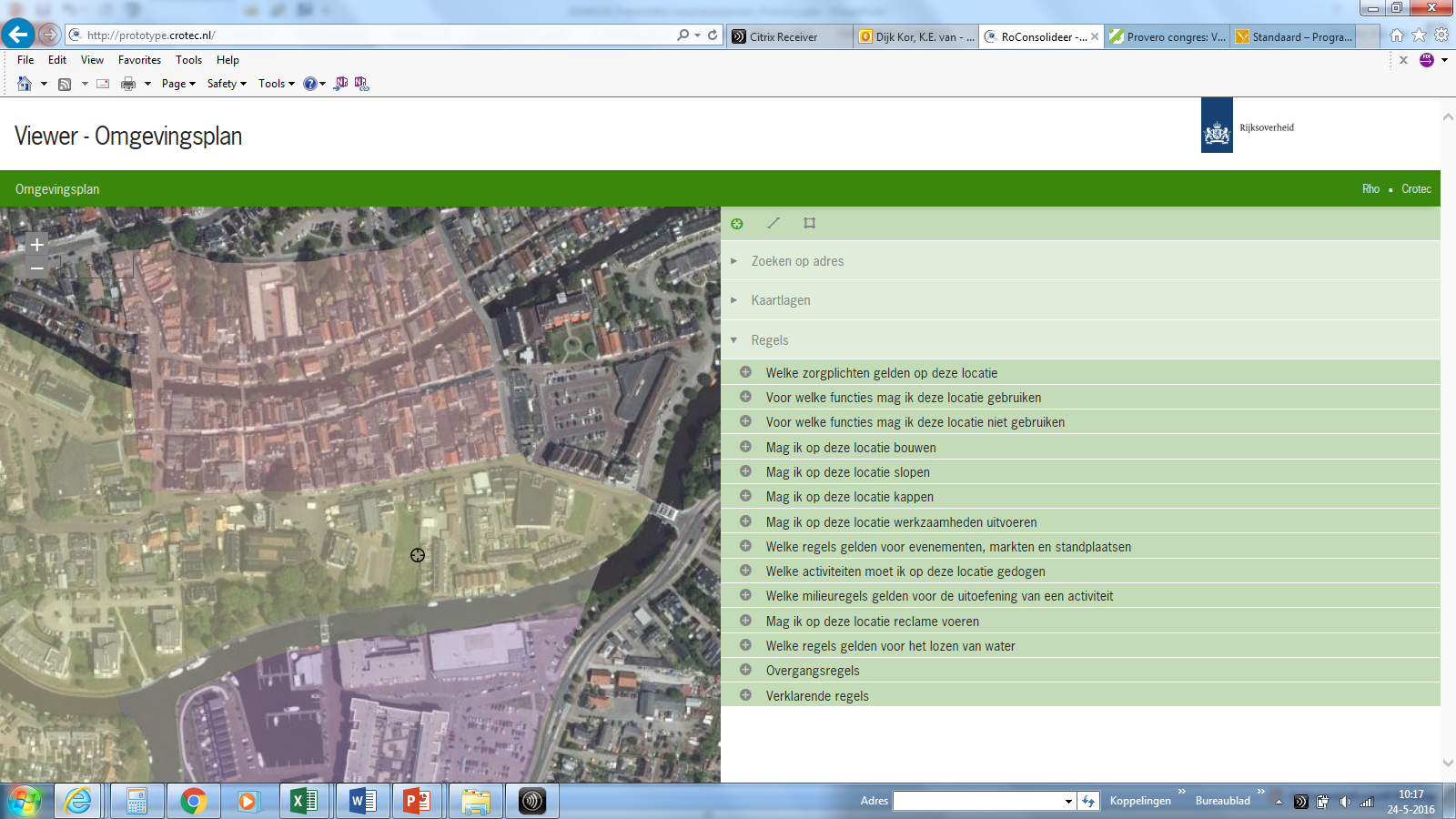 1. Bestemmingsplan vs omgevingsplan
Milieu: activiteit is onder voorwaarden toegestaan of verboden
Ruimtelijk: activiteit is op locatie x toegestaan of verboden
èn
Fysieke leefomgeving: 
Is op locatie x toegestaan onder voorwaarden of op locatie x verboden
Agenda webinar ‘Voorbereiden omgevingsplan’
Bestemmingsplan vs omgevingsplan
Tijdelijk omgevingsplan
Informatie structureren - casco
Omgevingsplan ontwerpen - ontwerpvragen
Voorbeeldregels - staalkaarten
2. Tijdelijk omgevingsplan
Omgevingsplan
(nieuwe stijl)
Geen onderdeel omgevingsplan van rechtswege op 1-1-’21
Transitie
Transitie
Transitie
Bruidsschat
Bestemmingsplannenetc.
Plaatselijke verordeningen
OmgevingsplanTijdelijk deel Van rechtswege op 1-1-’21
2. Tijdelijk omgevingsplan
Inhoud van het tijdelijke deel:
Bestemmingsplannen
Wijzigingsplannen
Uitwerkingsplannen
Beheersverordeningen
Inpassingsplannen (rijks en provinciale)
Chw-bestemmingsplannen
Chw-inpassingsplannen
Chw-bestemmingsplannen voor ontwikkelingsgebieden
Exploitatieplannen
Voorbereidingsbesluiten
Erfgoedverordeningen (m.b.t. archeologische monumentenzorg)
Hemelwaterverordeningen
Geurverordening
Omgevingsplanregels van rijkswege (de bruidsschat)
1-1-2021
1-1-2029
tijd
transitieperiode
2. Tijdelijk omgevingsplan
Omgevingsplan
nieuwe stijl
transitie
Bruidsschat
Omgevings- plan van rechtswege op 1-1-’21
Bestemmingsplannen
transitie
transitie
Plaatselijke verordeningen
Agenda webinar ‘Voorbereiden omgevingsplan’
Bestemmingsplan vs omgevingsplan
Tijdelijk omgevingsplan
Informatie structureren - casco
Omgevingsplan ontwerpen - ontwerpvragen
Voorbeeldregels - staalkaarten
3. Informatie structureren - casco
Hoofdstuk 1		Algemene bepalingen
Hoofdstuk 2		Doelen
Hoofdstuk 3		Programma’s
Hoofdstuk 4		Aanwijzingen in de fysieke leefomgeving
Hoofdstuk 5		Activiteiten
Hoofdstuk 6		Beheer en onderhoud
Hoofdstuk 7		Financiële bepalingen
Hoofdstuk 8		Procesregels
Hoofdstuk 9		Handhaving
Hoofdstuk 10		Monitoring en informatie
Hoofdstuk 11		Overgangsrecht
Hoofdstuk 12		Slotbepalingen
Agenda webinar ‘Voorbereiden omgevingsplan’
Bestemmingsplan vs omgevingsplan
Tijdelijk omgevingsplan
Informatie structureren - casco
Omgevingsplan ontwerpen - ontwerpvragen
Voorbeeldregels - staalkaarten
4. Omgevingsplan ontwerpen - ontwerpvragen
Wat zijn mijn kaders?
Wat wil ik waar regelen en waarom?
Hoe wil ik het regelen?
4. Omgevingsplan ontwerpen - ontwerpvragen
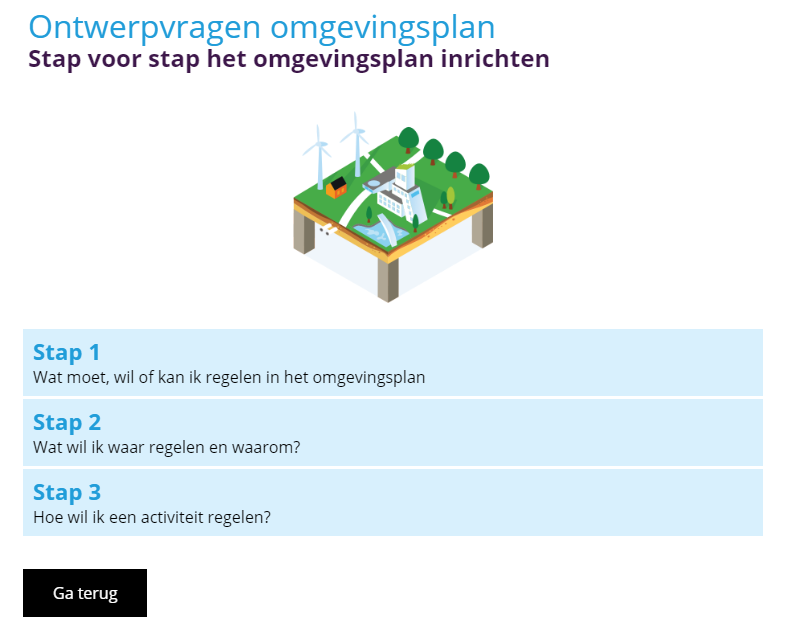 4. Omgevingsplan ontwerpen - ontwerpvragen
Demo stap 1:Wat zijn mijn kaders?
4. Omgevingsplan ontwerpen - ontwerpvragen
Stap 1 geeft inzicht in:
Kaders vanuit omgevingsvisie en programma
Instructieregels en bijbehorende afwegingsruimte
Activiteiten zelf regelen en af kunnen wijken van regels van rijk en provincie
Aanvullende omgevingswaarden
Welke regels uit lokale verordeningen behouden?
4. Omgevingsplan ontwerpen - ontwerpvragen
Denk activiteiten
Stap 2:
Wat wil ik waar
regelen en waarom?
Activiteiten
Wabo
Inrichting
Bestem-mingen/
functies
Denk algemene regels
4. Omgevingsplan ontwerpen - ontwerpvragen
Stap 2:
Wat wil ik waar
regelen en waarom?
Gemeente
Gemeente
Gemeente
Gemeente
Gemeente
Gemeente
Gebied a
Gebied b
locatie
Pas locatiespecifiek waar nodig
4. Omgevingsplan ontwerpen - ontwerpvragen
Demo stap 2: Wat wil ik waar regelen en waarom?
4. Omgevingsplan ontwerpen - ontwerpvragen
Stap 2 geeft inzicht in:

Welke activiteiten regelen?
Wat publiek te regelen (of aan privaat over te laten)
Voor gehele of specifieke grondgebied?
Met welk oogmerk regels aan de activiteiten stellen?
Hoe activiteiten te ordenen?
4. Omgevingsplan ontwerpen - ontwerpvragen
Stap 3: Hoe wil ik het regelen?

Verschijningsvorm van regels over activiteiten
Activiteit:
niet regelen (dus toegestaan)
toestaan onder algemene regels
toestaan met maatwerkvoorschrift (art. 4.5 Ow)
verbieden zonder voorafgaande melding (art. 4.4 Ow)
verbieden zonder omgevingsvergunning
‘absoluut’ verbieden
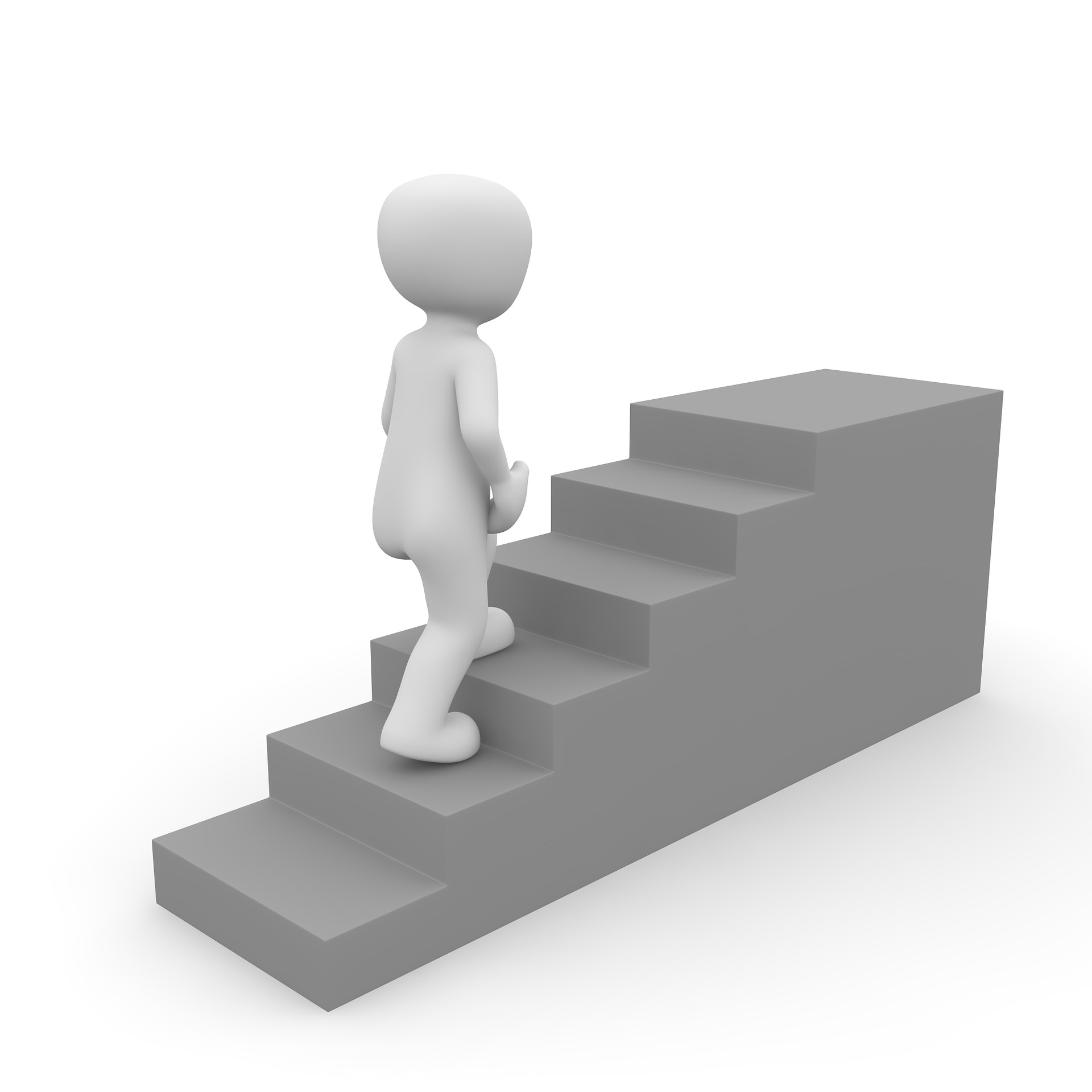 4. Omgevingsplan ontwerpen - ontwerpvragen
Verbod
Vergunning-
plicht
Algemene regelsInformatieplicht
 Meldplicht
Zorgplicht
Niets regelen
4. Omgevingsplan ontwerpen - ontwerpvragen
Demo stap 3:Hoe wil ik het regelen
4. Omgevingsplan ontwerpen - ontwerpvragen
Stap 3 geeft inzicht in:

Concept regeling
Concept omgevingsplan
Etc. etc. etc.
Agenda webinar ‘Voorbereiden omgevingsplan’
Bestemmingsplan vs omgevingsplan
Tijdelijk omgevingsplan
Informatie structureren - casco
Omgevingsplan ontwerpen - ontwerpvragen
Voorbeeldregels - staalkaarten
5. Voorbeeldregels - staalkaarten
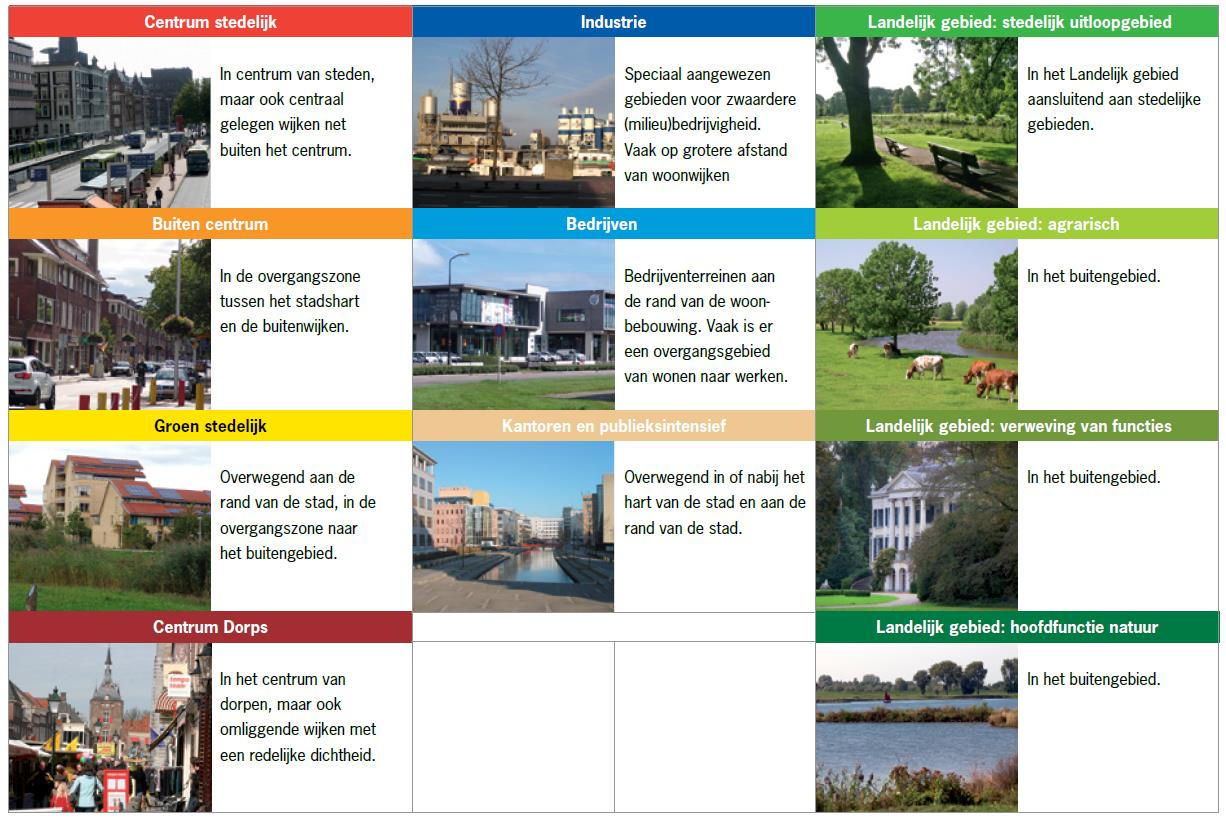 5. Voorbeeldregels - staalkaarten
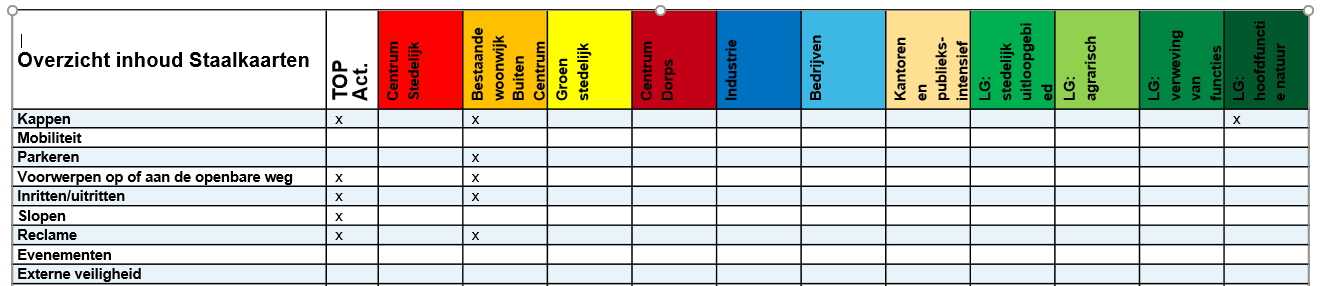 5. Voorbeeldregels - staalkaarten
Dank voor uw deelname!
Wij zijn benieuwd naar uw ervaringen 
Vult u de evaluatie in?
Webinar Toepasbare regels
Donderdag 28 november
Meldt u hier aan:
www.vng.nl/agenda/webinar-toepasbare-regels-omgevingswet